Durée de l’antibiothérapie
Dr T Fraisse
05 juillet 2023
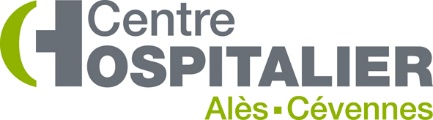 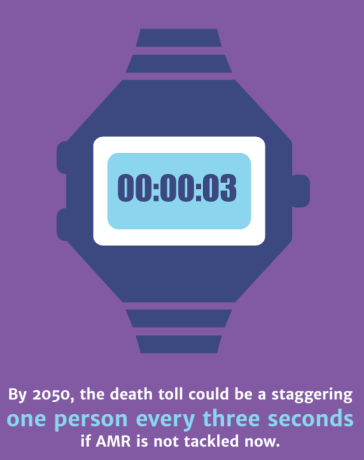 La résistance aux antibiotiques
La résistance bactérienne constitue une menace majeure pour la santé et compromet le développement
Elle fait partie des 10 plus grandes menaces pour la santé publique
Le cout pour l’économie est considérable
Sans antimicrobiens efficace, les progrès de la médecine moderne seraient perdu (en oncologie, chirurgie..)
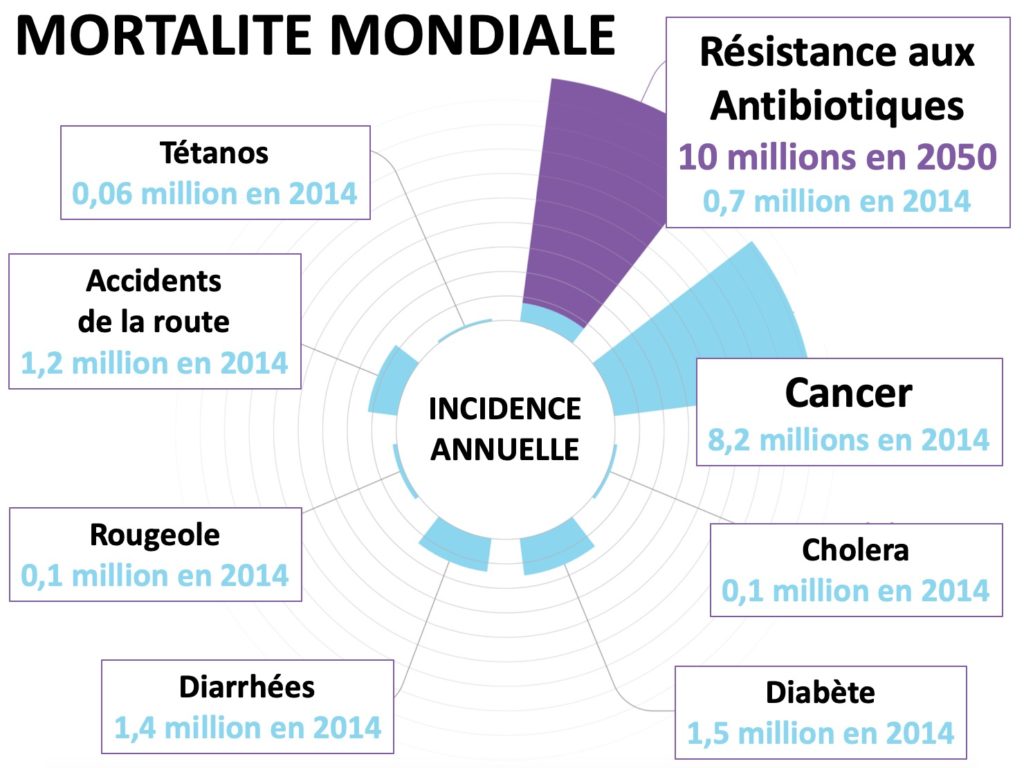 Lutte contre la résistance aux antibiotiques
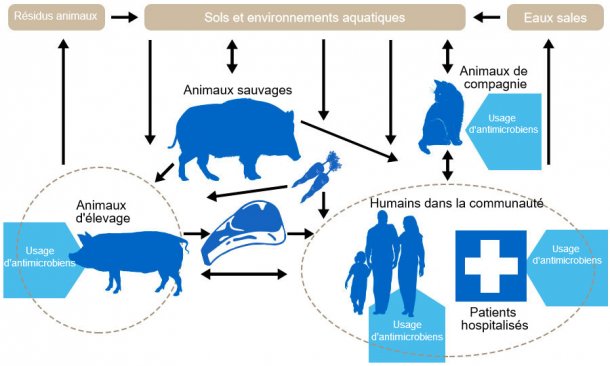 Diminuer l’exposition aux antibiotiques
Dans l’environnement (eaux usées…)
En santé animale
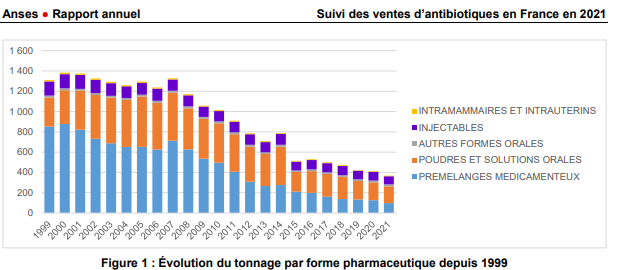 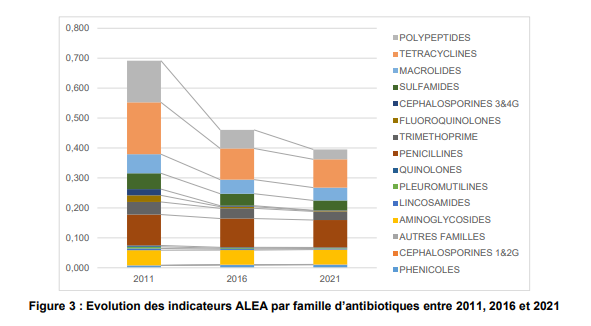 -90% C3G
-88% quinolone
Lutte contre la résistance aux antibiotiques
En santé humaine: diminuer l’exposition
Prévenir les infections (hygiène/vaccins)
Poser la bonne indication (infection bactérienne confirmée)
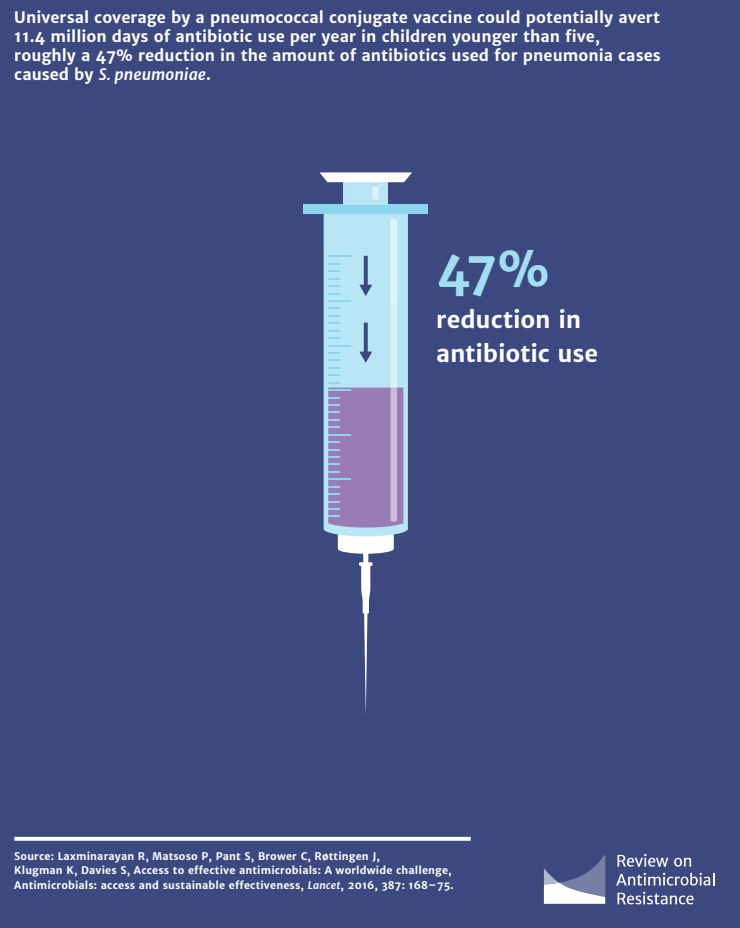 Une couverture universelle antipneumococcique en 2016 économiserait 11,4M de jour d’antibiothérapie/an chez les enfants (47%  du montant des AB utilisés pour traiter les pneumonies a pneumocoque
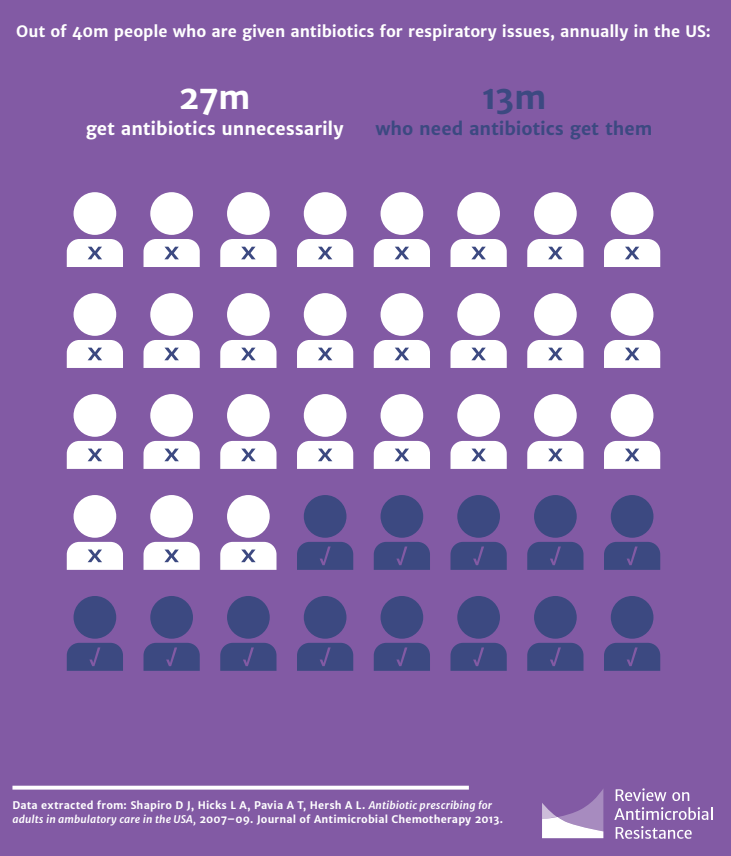 Sur 40 américains traité pour une infections respiratoire
13 ont besoin d’un AB
27 n’ont pas besoin d’un AB
Lutte contre la résistance aux antibiotiques
En santé humaine diminuer l’exposition
Le spectre le plus étroit possible
Une posologie adaptée
Un durée de traitement la plus courte possible
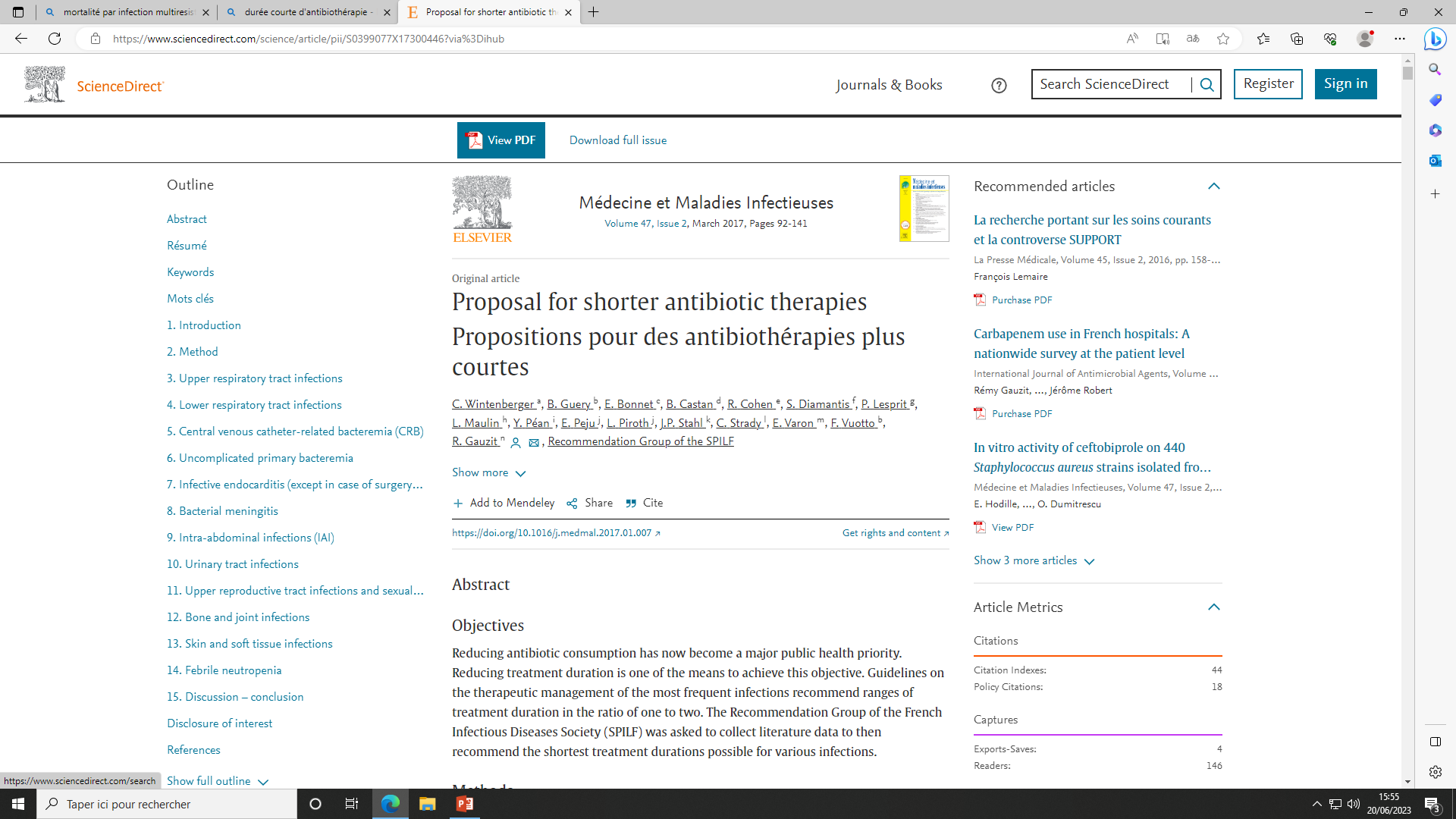 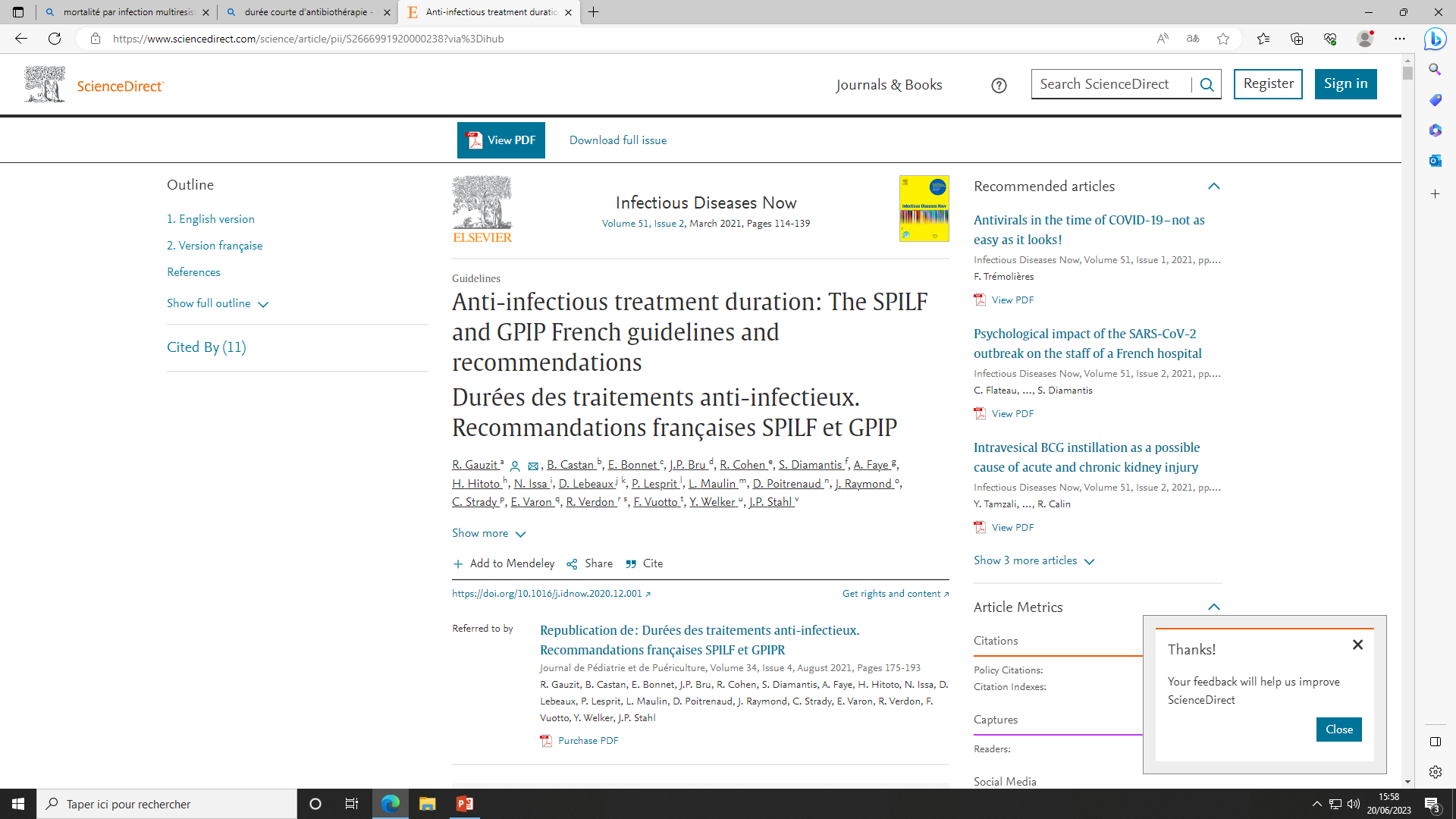 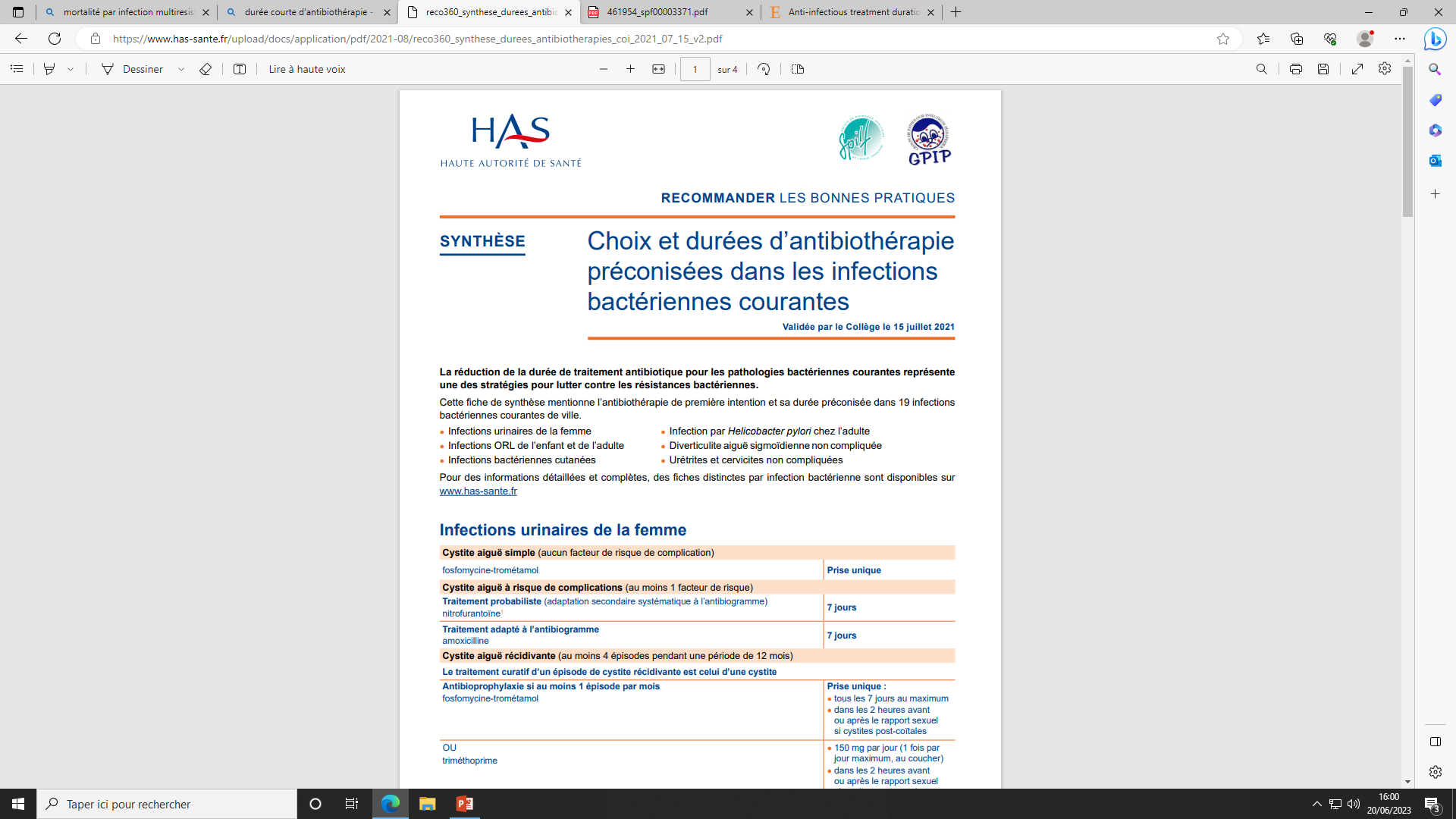 2017
2021
2021
Quelle est la bonne durée?
Fourchettes larges dans les recommandations 7-14j..
Revues de la littératures pour déterminer la fourchette la plus étroite possible ou une borne minimale efficace
Des durées courtes
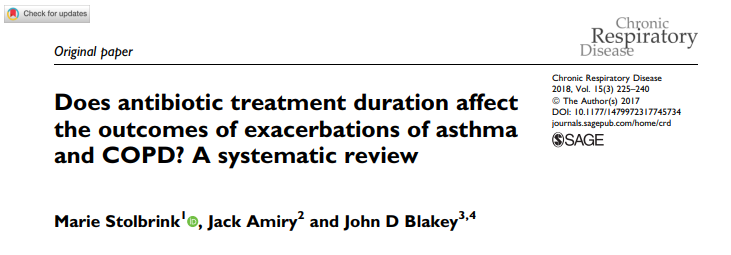 Plus de risque d’échec?
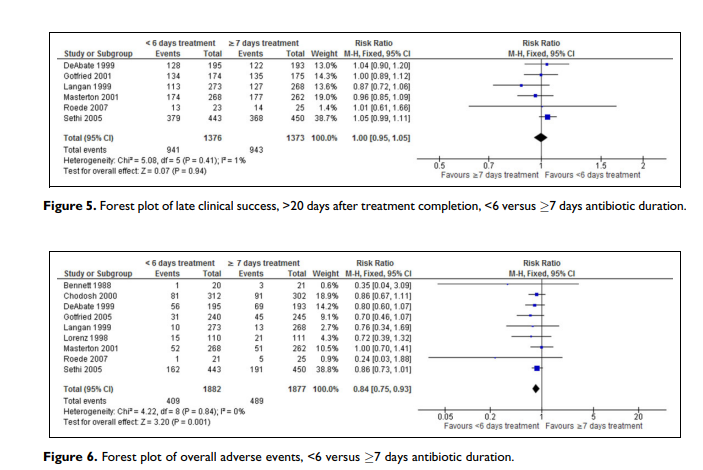 Des durées courtes
Plus de risques d’échecs?
Cystites simples méta-analyse 61 essais (Lancet 2020): 
3j de cotrimoxazole ou pivmecillinam aussi efficace que 5-7j
Pyélonéphrite aigue méta-analyse italienne 2020 (
7j de C3G, Fluoroquinolones aussi efficace que 14j

Infection cutanées: moins de données (5 études comparant les données 1 seule comparant le même AB avec 2 durées différentes)
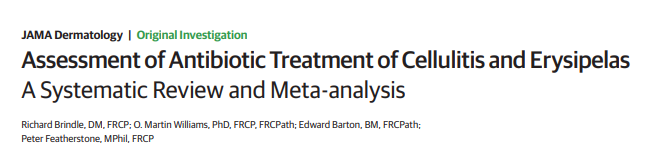 Des durées courtes, shortter is better
D’après Dr. Spellberg the Los Angeles General Medical Center.
Shorter Is Better | mysite (bradspellberg.com)
Des durées courtes des exceptions
D’après Dr. Spellberg the Los Angeles General Medical Center.
Shorter Is Better | mysite (bradspellberg.com)
Des durées courtes d’autres avantages
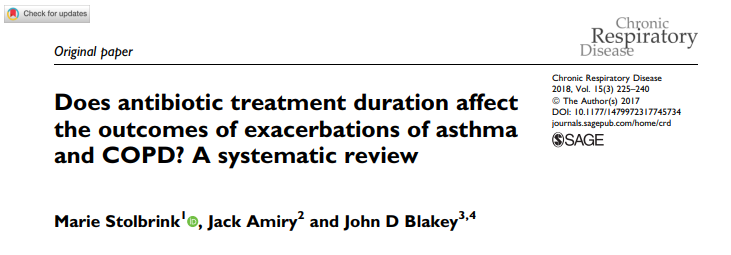 Moins d’effets indésirables

Moindre coût (IV>PO)
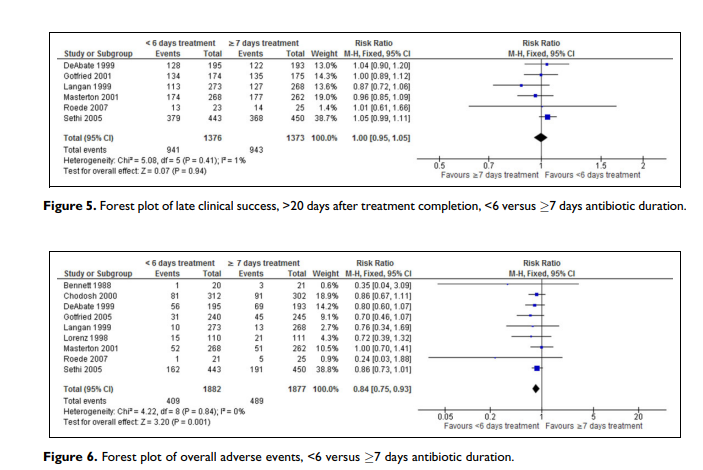 Au final
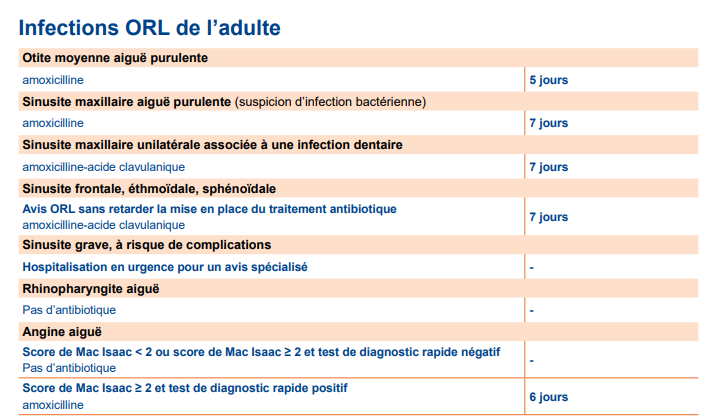 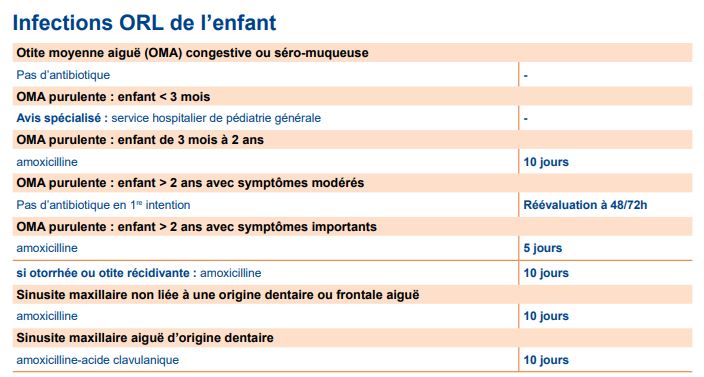 Au final
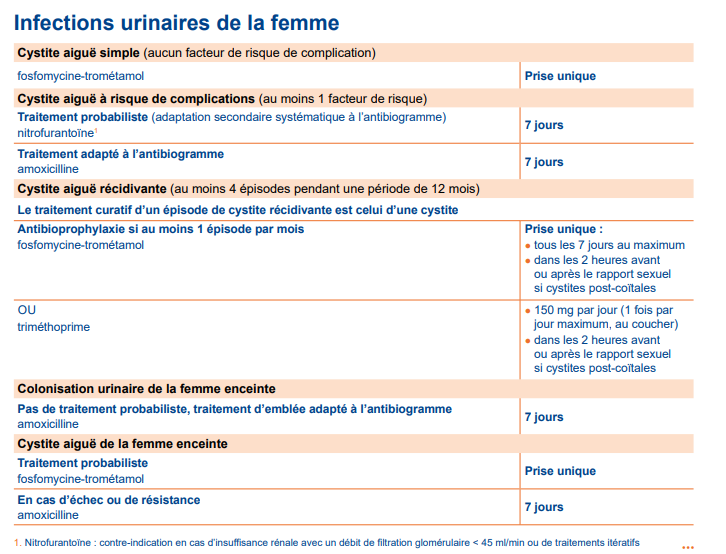 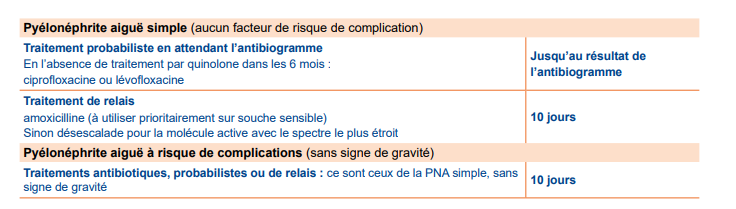 Au final
Infection urinaire masculine fébrile (ou CRP) : 14j

Infection urinaire masculine non fébrile : 7j

Privilégier Cotrimoxazole ou Fluoroquinolone
Pour conclure
Peu de traitements en infectiologie de 1er recours >7j 
Réévaluer l’antibiothérapie à 48-72h
Place des biomarqueurs (PCT?)
Prescrire une durée totale de traitement (5j-7j)
Intérêt du conditionnement à l’unité pour les antibiotiques
Un suivi des prescriptions prolongées (>7j), 
proxy indicateur EHPAD et médecine générale,